«Влияние занятий физической культуры на уровень физической подготовлености обучающихся»
Автор:
Барабасевич Ярослав
9 «В» класс
Введение
озраста.
Познания о самочувствие, здоровом образе жизни мы получаем на уроках физической культуры, основы безопасности  жизнедеятельности ,биологии, во время проведения в лицеи  Дня Здоровья. Физическую нагрузку мы получаем на уроках физической культуры, на занятиях всевозможных спортивных секциях.Втягивание обучающихся в систематические занятия физической культуры идополнительно физическими упражнениями значимо воздействует на оптимизациюих физиологического становления и физической  подготовленности, поможетукреплению самочувствия. Под уровнем физической подготовленности в рамкахшкольной программки предполагают характеристики сдачи контрольных нормативовобучающихся: прыжок в длину с места, челночный бег, наклон из положения стоя и т. д.Исходя из сего, нужно больше проявлять внимание к  вопросу о физиологическойподготовленности в процессе становления подростков среднего и старшего возраста.
Задачи:научить на уроках физической культуры умению воздействия на степень физической подготовленности учеников лицея . Исходя из  цели, установлены надлежащие задачи:исследовать и изучить методическую литературу по избранной теме;выучить тему  воздействия физиологической нагрузки на степень физиологическойподготовленности школьников;выполнить испытание значения физической подготовленности (методика проведения тестирования) и изучить.
Челночный бег 4x9» Тест «Челночный бег 4x9» предназначен для оценки скоростных способностей. Выполняется в виде рывка на максимальной скорости, из высокого старта с поворотами на ограничительных линиях.
«Прыжок в длину с места»Тест «Прыжок в длину с места» предназначен для оценки скоростно-силовых качеств.
«Наклон вперед из положения стоя»Наклон вперед из положения стоя с прямыми ногами выполняется из исходного положения :стоя на полу или же гимнастической скамье, ноги выпрямлены в коленях, ступни ног находятся параллельно на ширине 10 — 15 см.Тест помогает определить гибкость участника
Тест  «Поднимание туловища, за 1 мин. » специализирован для определения выносливости.
Таблица №1. На основании представленных материалов (приложения  №1,№2) представляю таблицу влияния занятий физической культуры на уровень физической подготовленности учащихся в лицеи 9А,10С классы (2018-2019 уч.год)
- развитие физических качеств зависит от продолжительности занятий физической     культурой и спортом;-при выполнении теста «Прыжок в длину с места», у многих девочек 9 -10 класса.,      был показан низкий уровень физической подготовленности.-обучающиеся занимающиеся спортом в основном показали высокий уровень  физической   подготовленности.
И в заключении подводим итог, хотелось бы обратиться ко всем, кто не равнодушен к физкультуре: занимайтесь  физкультурой , спортом в урочное и внеурочное время. Физическая культура-это эликсир молодости
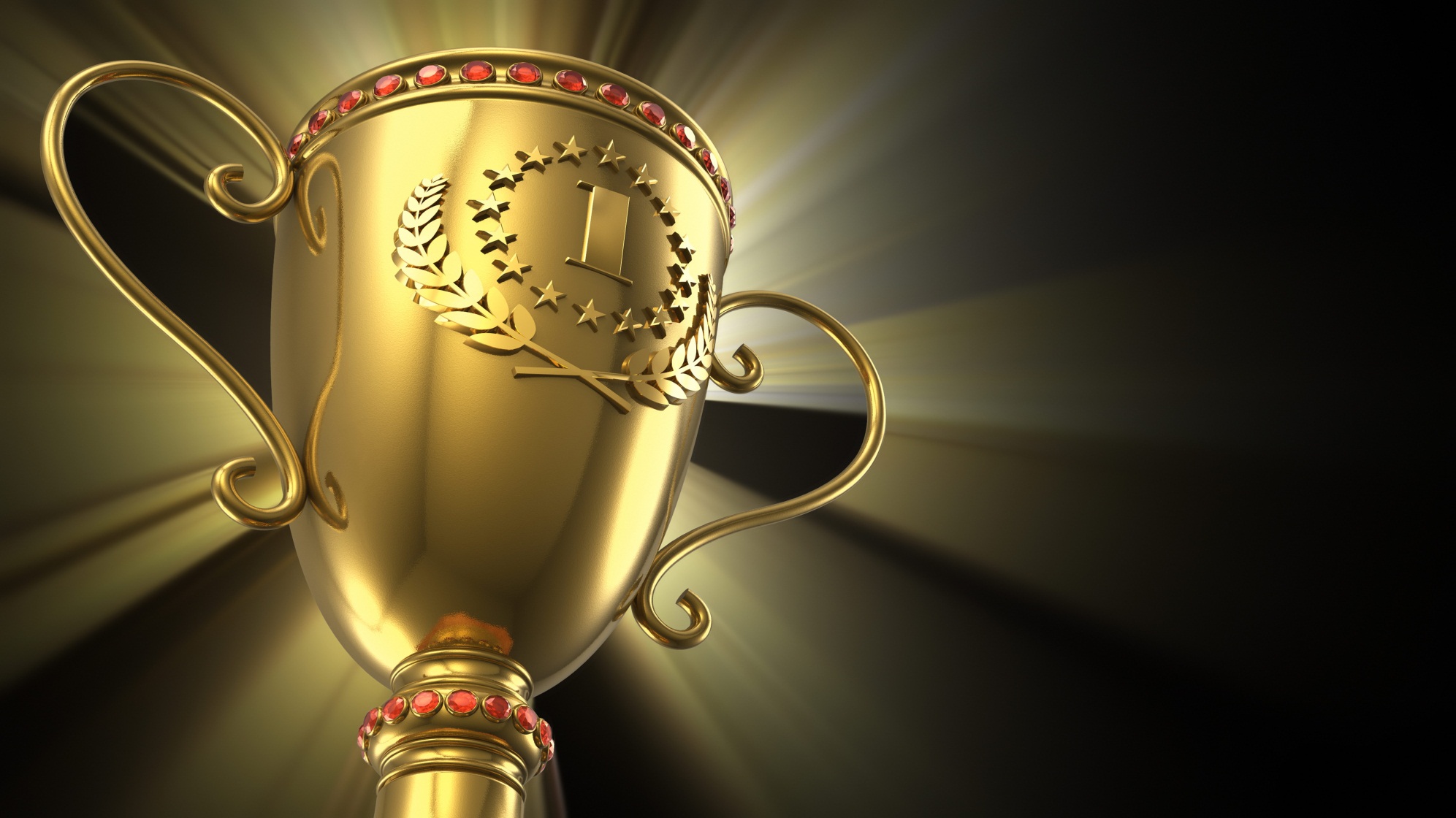